Orientación sobre beneficios
Cuenta de ahorro para gastos médicos
[Speaker Notes: Duración aproximada: 6 minutos]
Cuenta de ahorro para gastos médicos
2
©2020 Trinity Health
[Speaker Notes: En este episodio, veremos más en profundidad la cuenta de ahorro para gastos médicos o, por sus siglas en inglés, HSA.  

Como se mencionó en los episodios sobre los planes médicos, si se inscribe en el plan médico de ahorro para gastos médicos, tiene automáticamente una HSA que lo ayuda a pagar
costos de atención médica calificados actuales o futuros.]
Cuenta de ahorro para gastos médicos (HSA): Información clave
Incluida en el Plan médico de ahorro para gastos médicos, un plan de salud con deducible alto.
Administrada por HealthEquity
Se usa para pagar costos de atención médica actuales o futuros, incluso durante el retiro.
Las HSA son una excelente manera de ahorrar en impuestos. No paga impuestos por:
El monto que aporta a través de las deducciones de la nómina.
El monto que se retira para gastos calificados.
El interés que gana con la cuenta (hasta los montos establecidos por la ley que aplica nivel federal, estatal y local).
3
©2020 Trinity Health
[Speaker Notes: Estos son algunos aspectos clave que debe saber sobre la HSA.

Está incluida en el Plan médico de ahorro para gastos médicos, que es un plan de salud con deducible alto.

La HSA de Trinity Health la administra HealthEquity.

Puede usar la HSA para pagar costos de atención médica actuales o futuros, incluso durante el retiro.

Las HSA son una excelente manera de ahorrar en impuestos.  No paga impuestos por:

El monto que aporta a través de las deducciones de la nómina 

El monto que se retira para gastos calificados

El interés que gana con la cuenta



60 segundos]
Cuenta de ahorro para gastos médicos (HSA): Información clave (continuación)
El dinero que no se usa durante el año se acumula para el año siguiente sin límite.
El dinero de la HSA es suyo: lo puede usar para gastos de atención médica aunque cambie de trabajo, cambie de plan de salud o se retire.
Muchas personas usan una HSA como cuenta de ahorro adicional para su retiro.
Si se inscribe en una HSA, no tendrá acceso a la cuenta de gastos flexibles para atención médica.
Igualmente puede inscribirse en la cuenta de gastos flexibles o, por siglas en inglés, FSA para cuidado de dependientes.
4
©2020 Trinity Health
[Speaker Notes: El dinero de la HSA que no se usa durante el año se acumula para el año siguiente sin límite. 

El dinero de la HSA es suyo y lo puede usar para gastos de atención médica aunque cambie de trabajo, cambie de plan de salud o se retire. De hecho, muchas personas usan la HSA como cuenta de ahorro e inversión adicional para su retiro.

Es importante saber que, si se inscribe en el Plan de ahorro para gastos médicos con una HSA, no tendrá acceso a la cuenta de gastos flexibles para atención médica.  Si bien las dos cuentas son similares, la HSA parece tener algunas ventajas, como la capacidad de acumular el dinero no usado para el año siguiente.

Habiendo dicho eso, si se inscribe en la HSA, igualmente puede inscribirse en la Cuenta de gastos flexibles para cuidado de dependientes.]
HSA: Cómo se financia
Trinity Health hará un aporte total a la HSA en enero en función del nivel de cobertura elegido.
Se prorratea en el caso de los colegas que se inscriben a mitad del año; la parte que corresponde al empleador se aporta después de su primer cheque de pago posterior a la fecha de entrada en vigencia de la inscripción.
Los aportes están permitidos hasta el límite anual del Servicio de Impuestos Internos o, por sus siglas en inglés, IRS.
Disposición de puesta al día para mayores de 55 años: puede aportar un monto adicional todos los años, hasta el límite del IRS.
Puede financiar por completo la HSA en cualquier momento del año, sujeto al monto máximo anual.
Puede cambiar el monto que se deduce del sueldo en cualquier momento.
Los depósitos en las HSA se pueden hacer antes de deducir impuestos a través de la deducción de la nómina, en línea o enviándolos directamente a HealthEquity.
Los fondos están disponibles a medida que se hacen los aportes.  
Los aportes están disponibles poco después del primer sueldo del que se deducen beneficios.
No puede usar los fondos antes de hacer aportes.
5
©2020 Trinity Health
[Speaker Notes: Trinity Health hará un aporte completo a la HSA todos los años en enero para ayudarlo a pagar gastos médicos elegibles, como su deducible anual y el máximo de gastos de bolsillo. El aporte se basa en el nivel de cobertura elegido.  

En el caso de los colegas que se inscriben a mitad del año, la parte que corresponde al empleador se prorratea y aporta después del primer cheque de pago posterior a la fecha de entrada en vigencia de la inscripción.  

Los aportes del empleado y del empleador a la HSA están permitidos hasta los límites anuales del IRS.

Si tiene 55 años o más, puede aportar un monto adicional por año, hasta el límite del IRS.

Los depósitos en las HSA se pueden hacer antes de deducir impuestos a través de la deducción de la nómina, en línea en neto o enviándolos directamente a HealthEquity.

Puede financiar por completo la HSA en cualquier momento del año, sujeto al monto máximo anual. 

También puede cambiar el monto que se deduce del sueldo en cualquier momento. 

Es importante señalar que los fondos están disponibles a medida que se hacen los aportes. No puede usar los fondos antes de hacer un aporte.]
Use su HSA sin pagar impuestos para cubrir gastos calificados
Deducibles del seguro
Copagos y coseguro hasta que alcance el máximo de gastos de bolsillo del plan médico.
Gastos médicos, de farmacia, dentales y de visión calificados en los que incurran ahora y durante su retiro usted y sus dependientes en materia de impuestos.
Otros gastos calificados, según la definición del IRS.
Véalos en el sitio web de HealthEquity en www.healthequity.com
Llame a atención al cliente: 866-212-4721
6
©2020 Trinity Health
[Speaker Notes: Puede usar su HSA sin pagar impuestos para cubrir gastos calificados tales como:

• Deducibles del seguro

• Copagos y coseguro hasta que alcance el máximo de gastos de bolsillo del plan de salud.

• Gastos médicos, de farmacia, de visión y dentales calificados en los que incurran ahora y durante su retiro usted y sus dependientes en materia de impuestos.

Y otros gastos calificados, según la definición del IRS. Puede encontrar una lista de estos gastos en el sitio web de HealthEquity o puede llamar a atención al cliente.]
HSA: Cómo pagar gastos calificados
Maneras de pagar gastos de atención médica calificados
Use la tarjeta de débito de la HSA de HealthEquity para el pago. 
Haga un pago en línea a través del sitio web o de la aplicación móvil para teléfonos inteligentes.
Haga un pago mediante transferencia electrónica de fondos a su cuenta bancaria personal.
Envíese a usted mismo un cheque en línea (se aplica una tarifa).
Conserve los recibos y los registros de pago.
Asegúrese de usar la cuenta para gastos calificados (consulte el sitio web de HealthEquity para obtener una lista de los gastos calificados).
7
©2014 Trinity Health - Livonia, MI
[Speaker Notes: Hay varias maneras en las que puede pagar gastos de atención médica calificados a través de la HSA. Estas incluyen las siguientes:

Una cómoda tarjeta de débito de la HSA de HealthEquity que puede usar en el punto de servicio.

Un pago en línea a través del sitio web o de la aplicación móvil.

Un pago mediante transferencia electrónica de fondos a su cuenta bancaria personal.

El envío a usted mismo de un cheque en línea.

Asegúrese de conservar los recibos y registros de los pagos que haga, por si los necesita con fines impositivos. 

Por último, tenga en cuenta que es su responsabilidad usar la cuenta para gastos de atención médica calificados.

Puede encontrar una lista de estos gastos en el sitio web de HealthEquity o puede llamar a atención al cliente.]
HSA: ¿Quiénes pueden inscribirse?
Para inscribirse en una HSA:
Debe estar inscrito en un plan de salud con deducible alto calificado.
No puede tener cobertura de otro seguro médico que no califique para una HSA.
No puede figurar como dependiente en la declaración impositiva de otra persona.
No puede estar inscrito en Medicare, Medicaid ni TRICARE (seguro militar).
Estas reglas se aplican exclusivamente al titular de la cuenta (colega); no se aplican a los dependientes.
8
©2020 Trinity Health
[Speaker Notes: Como la HSA le permite apartar dinero antes de deducir impuestos para pagar gastos médicos calificados, hay algunas reglas específicas que debe conocer.

Primero que nada, para inscribirse en una HSA:

Debe estar inscrito en un plan de salud con deducible alto calificado, como el Plan médico de ahorro en gastos médicos de Trinity Health.

No puede tener cobertura de otro seguro médico que no califique para una HSA.

No puede figurar como dependiente en la declaración impositiva de otra persona.

Y no puede estar inscrito en Medicare, Medicaid ni TRICARE.

Estas reglas se aplican a usted como titular de la cuenta. No se aplican a ningún dependiente al que usted brinde cobertura con su plan.]
HSA: ¿Quiénes pueden usar la cuenta?
Colegas inscritos en la HSA.
Cónyuge, adulto elegible e hijos dependientes que no figuren en la declaración impositiva de otra persona.
Nota: El cónyuge, el adulto elegible y los hijos dependientes no necesitan inscribirse en el Plan médico de ahorro para gastos médicos para usar los fondos de la HSA.
9
©2018 Trinity Health - Livonia, MI
[Speaker Notes: Las personas que son elegibles para usar los fondos de la HSA incluyen:

Colegas inscritos en la HSA

Y su cónyuge, adulto elegible e hijos dependientes que no figuren en la declaración impositiva de otra persona

Un giro interesante en la HSA es que su cónyuge, adulto elegible e hijos dependientes no necesitan inscribirse en el Plan médico de ahorro para gastos médicos para usar los fondos de la HSA.]
Cómo funciona la HSA con su plan médico
Use la HSA para pagar su deducible, copagos y coseguro.
10
©2020 Trinity Health
[Speaker Notes: Ahora, demos un vistazo a cómo funciona la HSA con su Plan médico de ahorro para gastos médicos.

Primero, cuando recibe servicios de atención médica elegibles, paga el costo total hasta que alcanza el deducible anual. 

Luego, paga un coseguro y copagos hasta que alcanza el máximo de gastos de bolsillo. El coseguro comienza una vez que se alcanza el deducible combinado.

Por último, una vez que alcanza el máximo de gastos de bolsillo, Trinity Health paga el 100 % de todos los gastos elegibles restantes durante el año.

Puede usar la HSA para pagar su deducible, copagos y coseguro.]
Recursos de la HSA para ayudarlo a tomar una decisión informada
Atención al cliente de HealthEquity
En línea: www.healthequity.com
Teléfono: 866-212-4721
Portal para colegas HR4U
https://hr4u.trinity-health.org
11
©2020 Trinity Health
[Speaker Notes: Hemos cubierto muchos detalles importantes sobre las HSA en este episodio, pero sabemos que este es un tema complejo y puede ser que siga teniendo preguntas. 

El sitio web de HealthEquity ofrece una enorme cantidad de información sobre las HSA. También puede llamar a atención al cliente y hablar con un representante.


El portal para colegas HR4U de Trinity Health también ofrece diversos recursos sobre las HSA.]
Mire todos los episodios de la serie de videos
Viva toda su vida
Beneficios médicos y de farmacia
Cuenta de ahorro para gastos médicos
Cuentas de gastos flexibles
Beneficios dentales y de visión
Seguro de vida/por muerte accidental y desmembramiento (AD&D)
Licencia laboral
Beneficios voluntarios
Programa de retiro
Programa de bienestar/asistencia al empleado
Otros beneficios
Elegibilidad e inscripción
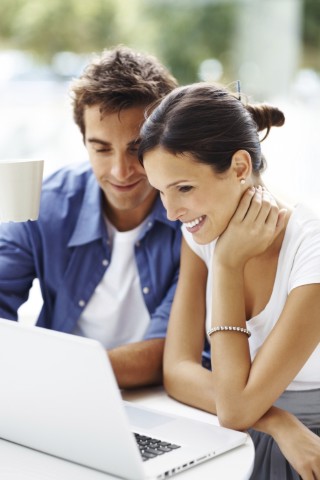 12
©2020 Trinity Health
[Speaker Notes: Ahora que ha explorado los conceptos básicos sobre las cuentas de ahorro para gastos médicos, asegúrese de mirar los otros episodios de esta serie de videos para obtener más información sobre beneficios adicionales disponibles para ayudarlo a que Viva toda su vida. 


10 segundos]
Información importante
La información que se proporciona en este resumen está diseñada para ayudarlo a comprender sus opciones de planes y programas de beneficios de bienestar de Trinity Health. Es solo una descripción general y no está prevista como descripción exhaustiva de los planes y programas de beneficios disponibles para usted. No constituye un contrato y no pretende interpretar, extender ni modificar de ninguna manera las disposiciones de ningún plan o programa. Las descripciones resumidas del plan y los documentos oficiales de los planes y programas los describen con más detalles, y debe consultar estos documentos para obtener respuestas a sus preguntas específicas con respecto a los planes y programas, incluidos los servicios que cubre un plan. Si hubiera una discrepancia entre materiales impresos, prevalecerán los documentos oficiales de los planes y programas. Trinity Health conserva el derecho de modificar sus planes y programas de beneficios o darlos por finalizados en cualquier momento, lo que incluye la realización de cambios para cumplir con sus opciones en virtud de la Ley de Atención Médica Asequible y otras leyes aplicables, y ejercer dichas opciones.
Para ver descripciones resumidas de planes y certificados de cobertura, visite el portal para colegas HR4U en https://hr4u@trinity-health.org. Para cualquier plan o programa en el que participe, también tiene derecho a solicitar una copia impresa de la descripción resumida completa del plan o del certificado de cobertura y otros documentos oficiales del plan o del programa, ya sea al empleador del colega o a Trinity Health Total Rewards Benefits & Well-Being (Beneficios y bienestar de recompensas totales de Trinity Health), 20555 Victor Parkway, Livonia, MI 48152. No se le cobrará nada por las copias impresas.
Todos los planes de salud grupales de Trinity Health proporcionan coordinación de la atención, administración de la atención, revisión de la utilización y servicios de derivación para ayudar a administrar la atención médica que se proporciona a miembros cubiertos. Al inscribirse en un plan de salud grupal de Trinity Health, comprende que el plan proporcionará servicios para administrar la atención de cada miembro cubierto. Estos servicios se pueden proporcionar a través de terceros administradores independientes, una red clínicamente integrada de hospitales, médicos y otros proveedores y profesionales de atención médica, y otros proveedores de atención médica. Su participación en un plan de salud grupal de Trinity Health significa que las personas que se contraten para proporcionar estos servicios tendrán acceso a su información de salud personal, lo que incluye información de salud que usted divulgue a través de programas y actividades de bienestar. Los centros y proveedores de atención médica de Trinity Health y los profesionales afiliados a los centros de Trinity Health participan en determinadas redes clínicamente integradas. Puede que una red clínicamente integrada se comunique con usted con respecto a su atención médica, lo que incluye personas de un centro o proveedor de Trinity Health que estén brindando servicios para la red clínicamente integrada o directamente para el plan de salud grupal. Las personas que trabajan en un centro o proveedor de Trinity Health (incluido su empleador) que participen en una red clínicamente integrada o en el plan de salud grupal pueden tener acceso a información sobre su tratamiento médico en cualquier centro y con cualquier proveedor o profesional de atención médica, y usarla no solo para brindarle tratamiento sino también para administrar y coordinar su atención médica. Todo acceso a información de salud protegida, o su uso o divulgación cumplirán con las reglamentaciones sobre privacidad y seguridad establecidas por la Ley de Transferencia y Responsabilidad de Seguros Médicos y las leyes estatales aplicables en materia de privacidad y seguridad.
13
©2019 Trinity Health
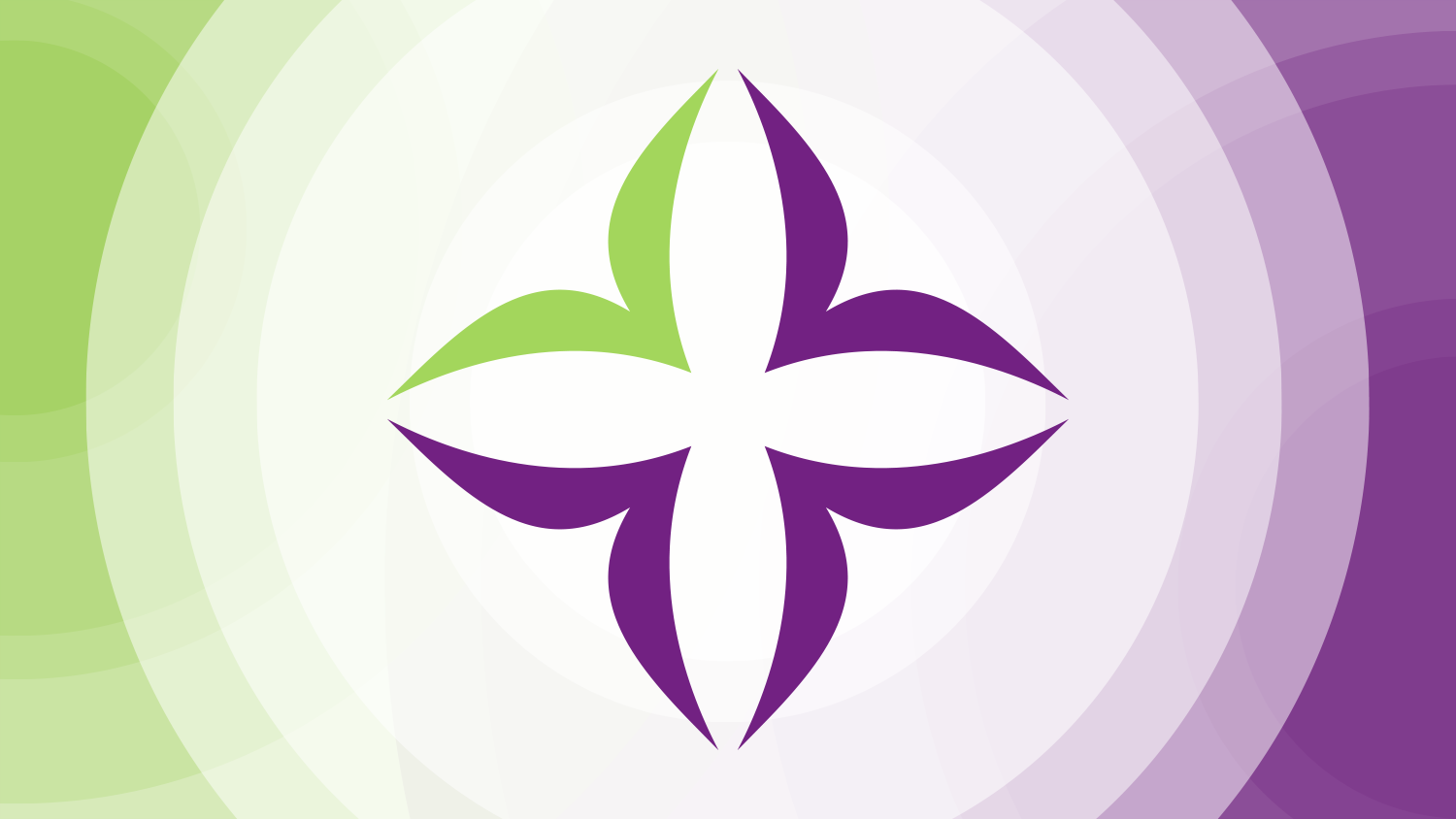